[ユースケースのタイトルをご記載ください]
[貴団体名を記載ください]
表形式で情報を整理する項目(※)は、
別途用意しているエクセル版のワークシート
を活用いただくことが可能です。
※P3、7、8、10、11、12、13
0
1. 事前準備 (1) 対象ソリューションの概要
(ソリューションの目的、利用シーンや提供形態を記載)
(必要に応じて前提条件を記載)
【記載いただきたい要素】
目的
受益者
提供する価値
運用時間
提供場所
提供形態
提供方法
利用するIoT 機器、サブシステム
【適用手順書】P.4　【実践に向けたユースケース集】P.8, P.20, P.38, P.51, P.68, P.85, P.101
1
1. 事前準備 (2) ステークホルダー関係図
【記載いただきたい要素】
ステークホルダー(役割及び責任を記載)
提供する機器・システムやサービス
(事業者名記載)
(事業者名記載)
(事業者の役割及び責任を記載)
(事業者の役割及び責任を記載)
(提供する機器・システム
もしくはサービスを記載)
【適用手順書】P.6　【実践に向けたユースケース集】P.8, P.21-22, P.39, P.52, P.69-60, P.86-87, P.102-103
2
1. 事前準備 (3) システムを構成する機器の一覧
【記載いただきたい要素】
システムを構成する機器
システムを構成する機器の機能や役割
【適用手順書】P.8　【実践に向けたユースケース集】P.8-9, P.22, P.39-40, P.52-53, P.70-71, P.87, P.103
※エクセルワークシート有
3
1. 事前準備 (4-1) システム構成図
【記載いただきたい要素】
システムを構成する機器
システムに接続されたネットワーク
物理的な境界/論理的な境界
【アイコン(例)】
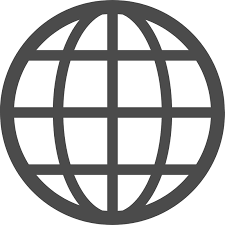 インターネット
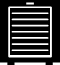 [システム名]
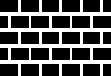 FW
(ステークホルダーを記載)
(システムに対する関与方法を記載)
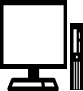 [端末名]
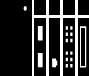 [PLC名]
【適用手順書】P.9　【実践に向けたユースケース集】P.8-9, P.23, P.40, P.53, P.71, P.87-88, P.103-104
4
1. 事前準備 (4-2) データフロー図
【記載いただきたい要素】
(前ページに加えて)データフロー
データフローの順序
【アイコン(例)】
(順序を記載する)
1
【適用手順書】P.9　【実践に向けたユースケース集】 P.8-9, P.23, P.40, P.53, P.71, P.87-88, P.103-104
5
1. 事前準備 (5)目標とするリスクの水準
経済的影響の度合い
高
壊滅的な経済影響
重大な経済影響
限定的な
経済影響
低
低
高
限定的な
ダメージ
重大な
ダメージ
致命的な
ダメージ
回復困難性の度合い
【適用手順書】P.11　【実践に向けたユースケース集】P.9, P.24, P.41, P.54, P.72-73, P.89, P.104-105
6
2.リスクアセスメント (1)セキュリティインシデント及びその結果
【適用手順書】P.13　【実践に向けたユースケース集】P.9, P.24-25, P.41-43,P.55-57,P.73-76,P.89-91,P.105-106
※エクセルワークシート有
7
2.リスクアセスメント (2)判断された重要度の一覧
【適用手順書】P.15 【実践に向けたユースケース集】P.10-12,P.25-28,P.41-43,P.55-57,P.73-76,P.90-92,P.106-108
※エクセルワークシート有
8
2.リスクアセスメント (3) マッピング結果
経済的影響の
度合い
高
[機器・システムを記載]
(誰の目線のリスクかを記載)
壊滅的な経済影響
[機器・システムを記載]
(誰の目線のリスクかを記載)
重大な経済影響
限定的な
経済影響
目標とするリスクの水準
低
低
高
限定的な
ダメージ
重大な
ダメージ
致命的な
ダメージ
【適用手順書】P.16　【実践に向けたユースケース集】P.12-13, P.28-29, P.43-46, P.57-58, P.76-78, P.92-93, P.108
9
3.リスク対応 (1)機器ごとの脅威
【適用手順書】P.17　【実践に向けたユースケース集】P.14-15, P.29-30, P.46, P.59-60, P.79-80, P.94-95,  P.109-110
※エクセルワークシート有
10
3.リスク対応 (2)脅威に対する対策
【適用手順書】P.19　【実践に向けたユースケース集】P.16-17, P.30-31, P.46-47, P.60-61, P.80-81, P.95, P.110
※エクセルワークシート有
11
3.リスク対応 (3)行うべきと考えられる対策
適用主体にて行うべきと考えられる対策
【適用手順書】P.20【実践に向けたユースケース集】P.18-19,P.31-36,P.47-50,P.61-65,P.81-83,P.95-98,P.110-115
※エクセルワークシート有
12
3.リスク対応 (3)行うべきと考えられる対策
他のステークホルダーにて行うべきと考えられる対策
【適用手順書】P.20【実践に向けたユースケース集】P.18-19,P.31-37,P.47-51,P.61-67,P.81-84,P.95-100, P.115
※エクセルワークシート有
13